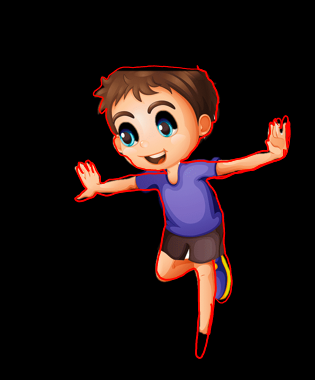 الوقوف على ساق  واحدة  لمدة 10 ثواني(689)
مقدم الهدف 
هيفاء العرياني
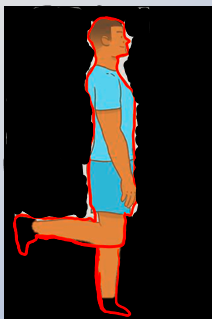 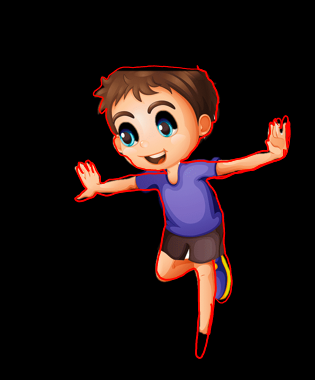 15 February 2021
2
1- يجب على المعلم ان يقف على ساق واحدة
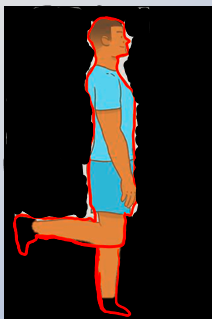 3
2-يجب على المعلم قول قف يا(اسم الطالب )على ساق واحدة
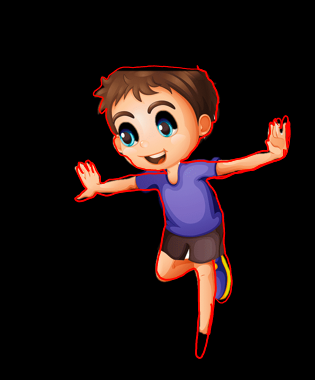 4
15 February 2021
5
6
1- أن يشير الطالب الى صورة ولد واقف على ساق واحدة.
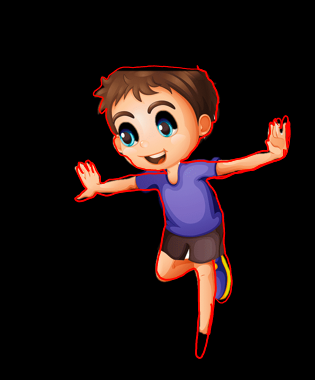 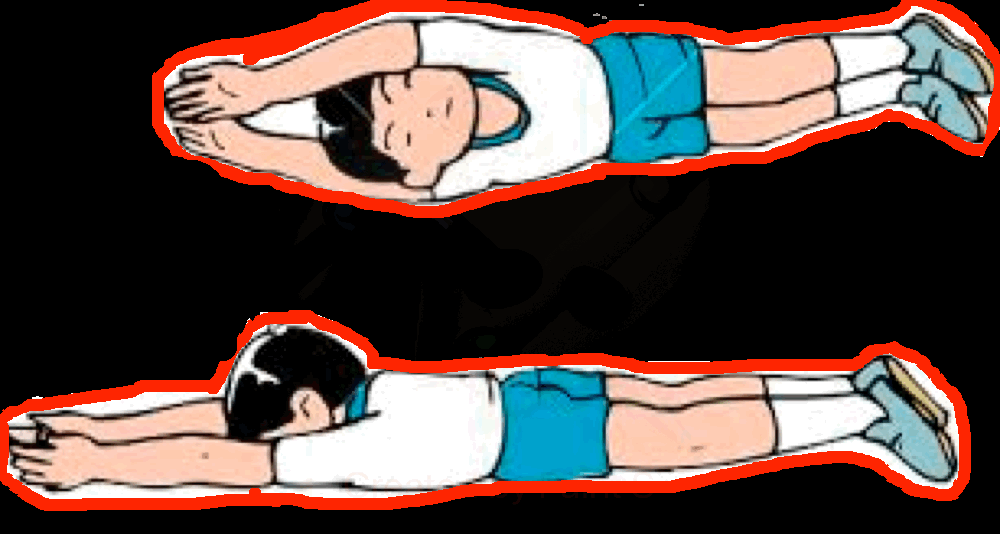 7
2- أن يمثل الطالب الوقفة على الدمية
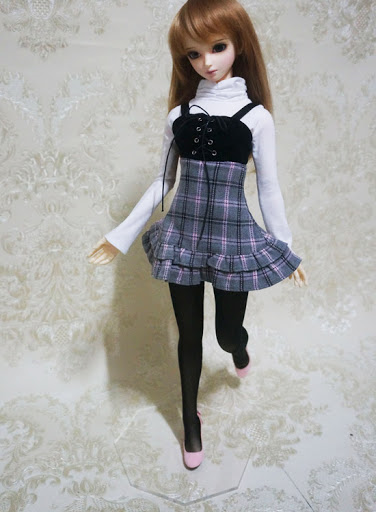 8
15 February 2021
9
نشاط فني : تلوين بنت او ولد  بشكل مستقيم
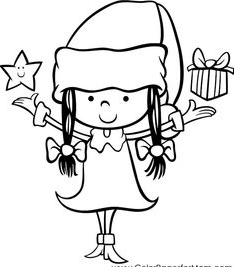 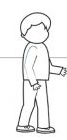 15 February 2021
10